Population Estimates Program
Lacey Loftin, Data Dissemination Specialist
U.S. Census Bureau, Data Dissemination and Training Branch
What it the Population Estimates Program?
The Population Estimates Program disseminates official measures of population and housing units between decennial censuses.
Mandated by federal law
Cover basic population and housing topics supporting:
Federal Funding
The American Community Survey
The Current Population Survey
Academic and business research
Program planning in the public and private sectors
Current estimates for July 1, 2023
Estimates extend back to 1900
Released annually for over 80,000 areas in the United States and Puerto Rico
Population Estimates  Program Content
PEP Estimates Geography
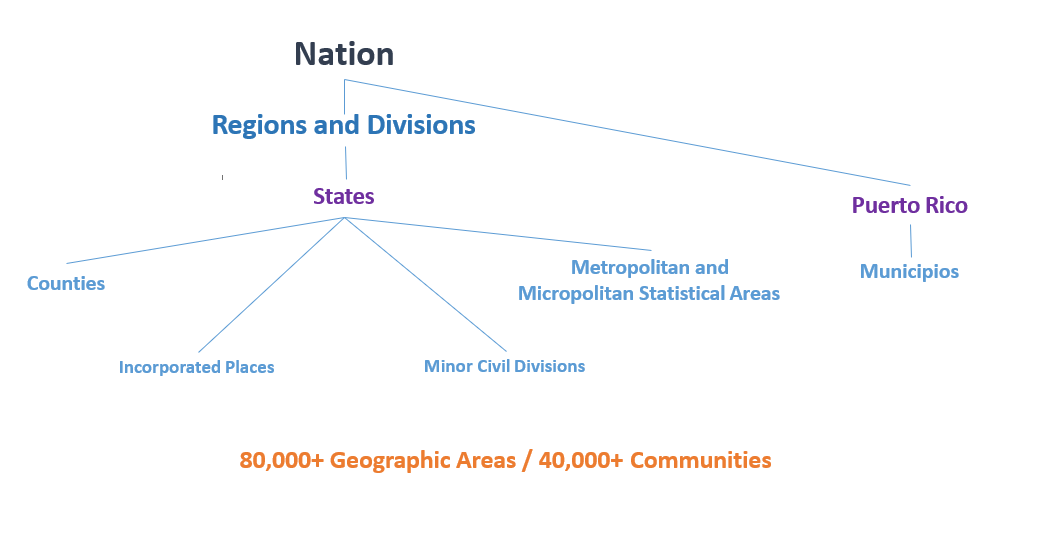 Population and Housing Unit Estimates by Type and Geography
Population and Housing Unit Estimates Methodologyand the Top Down Approach
National, state, and county populations
Cohort-component method
Population  Base
Net  Migration
Population  Estimate
Births
Deaths
Subcounty population (cities and towns)
Distributive housing unit method
Household  Population  Per Housing  Unit
Rake Factor  from  County  Controls
Group  Quarters  Population
Housing  Units
Population  Estimate
6
Population Estimates Input Data
Vintage 2023 Products
The American Community Survey
 and 
The Population Estimates Program
How are the ACS and PEP Similar
Both disseminate total population and housing unit estimates
Both disseminate population characteristics estimates by age, sex, race, and Hispanic origin
PEP estimates are used as controls for ACS population and housing unit data,       so 1-year estimates for larger areas are consistent
How are the ACS and PEP Different?
How are the ACS and PEP Different?
What Should I use?
Accessing PEP Data
PEP Webpage: 
     census.gov/programs-surveys/popest.html
QuickFacts
Application Programming Interface (API)
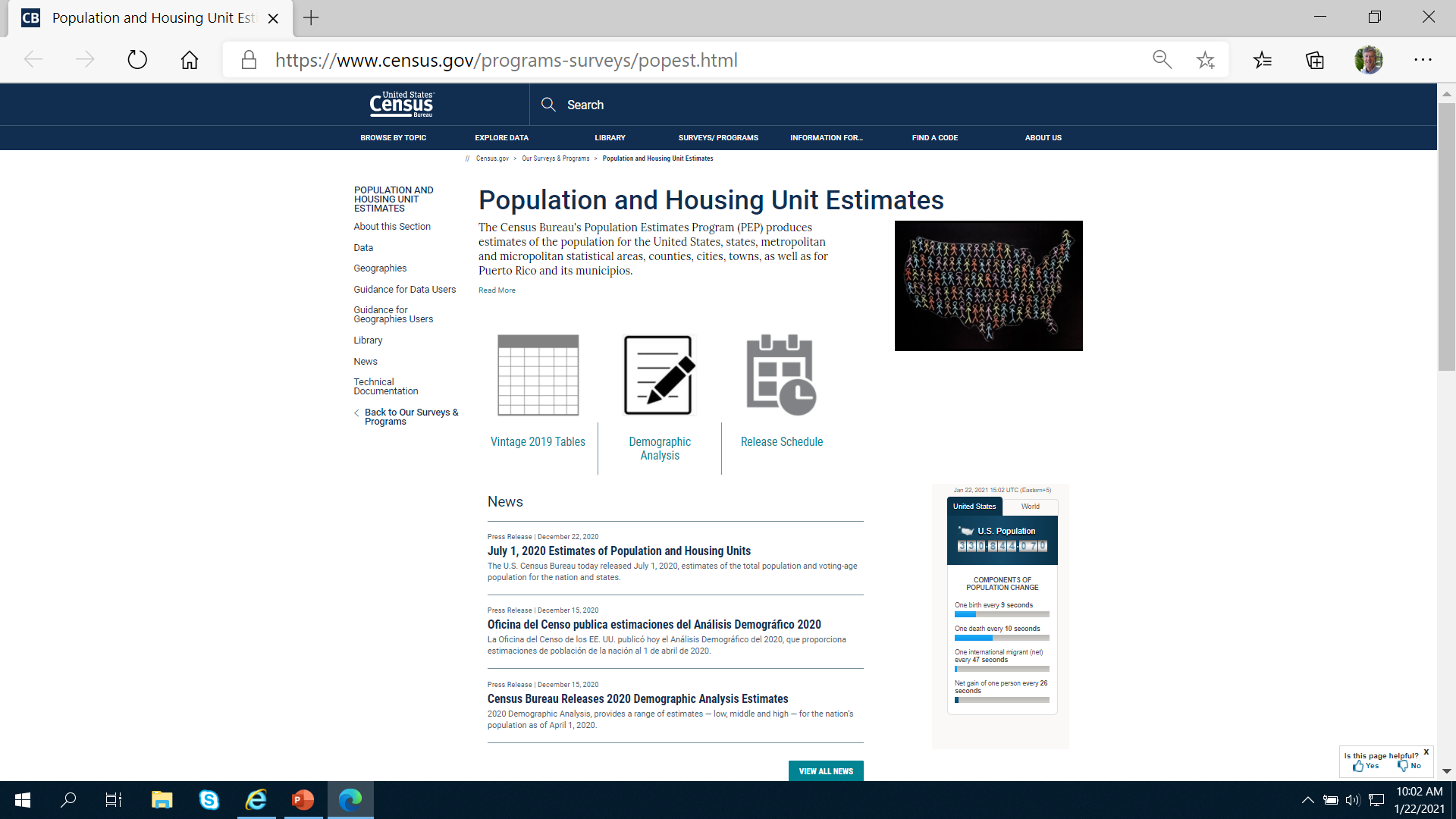 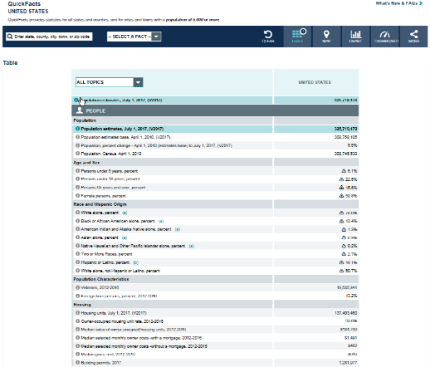 Availability of Vintage 2020 Population and Housing Unit Data Products
census.gov/programs-surveys/popest/technical-documentation/research/evaluation-estimates.html
THANK YOU